Čistá energie a elektromobilita
Adam Šplíchal
Obsahh
Uhlíková stopa
Čistá energie
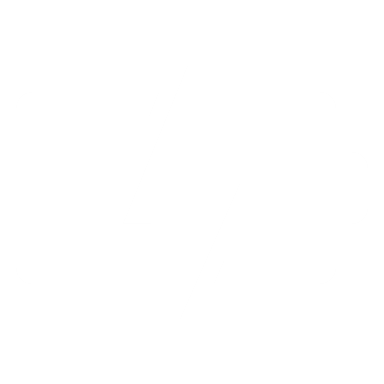 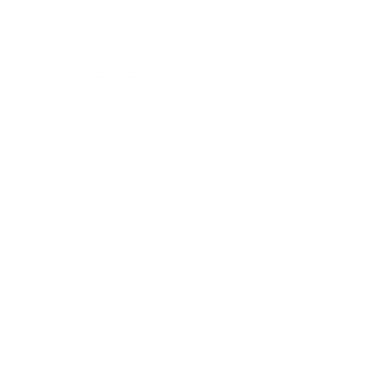 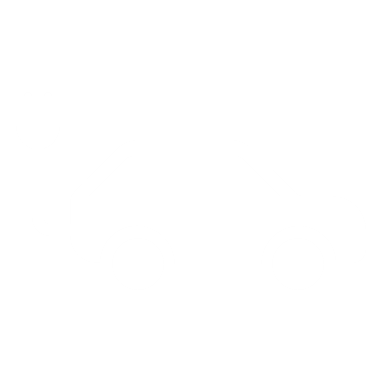 Osobní doprava
Elektromobilita
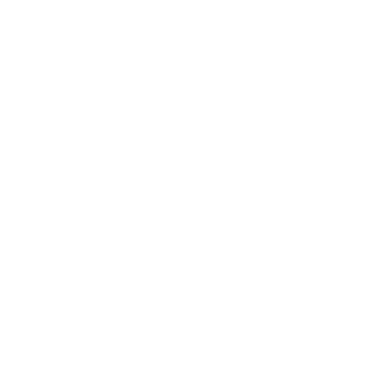 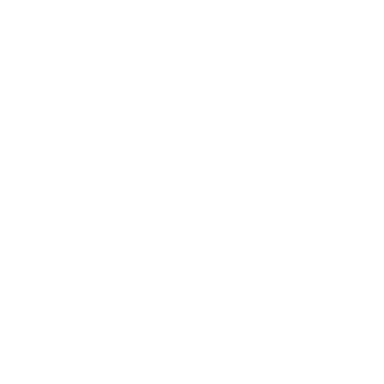 Závěr
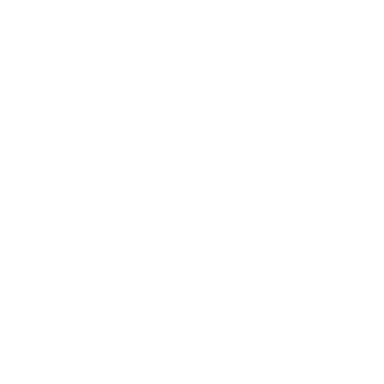 Městská doprava
Uhlíková stopa
Skleníkové plyny
CO2
Přímá uhlíková stopa
Nepřímá uhlíková stopa
Čistá energie
oceánská energie
obnovitelné a ekologické šetrné zdroje
sluneční energie
větrná energie
vodní energie
geotermální energie
biomasa
Elektromobilita
elektrické dopravní prostředky
a dalších škodlivých plynů
snižování fosilních paliv,emisí, CO2
baterie
Osobní doprava
elektrokola a koloběžky
redukce emisí skleníkových plynů
Městská doprava
snižování emisí a vytváření udržitelnějších dopravních systémů
trolejbusy, tramvaje a elektrobusy
Závěr
elektromobilita přináší několik výhod:
snížení emisí
efektivita a nízké náklady na provoz
zlepšení kvality života
klíčová role v budoucnosti udržitelné dopravy
přispívají k ochraně životního prostředí
Děkuji za pozornost